Impression Management
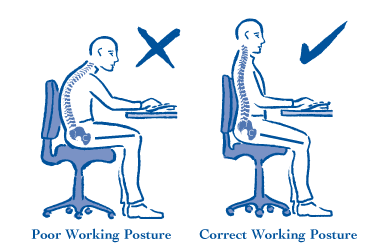 Working Attitude
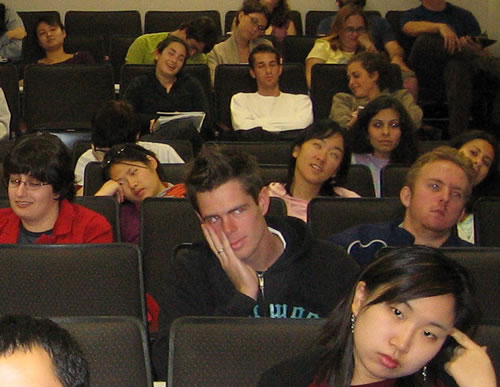 Classroom Attitude
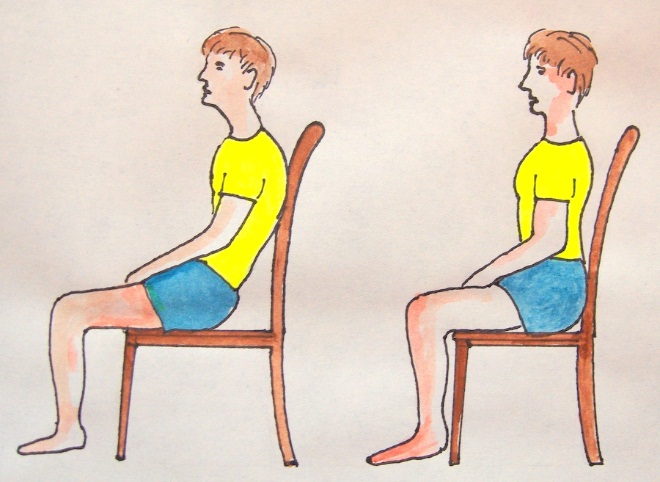 Classroom Sitting
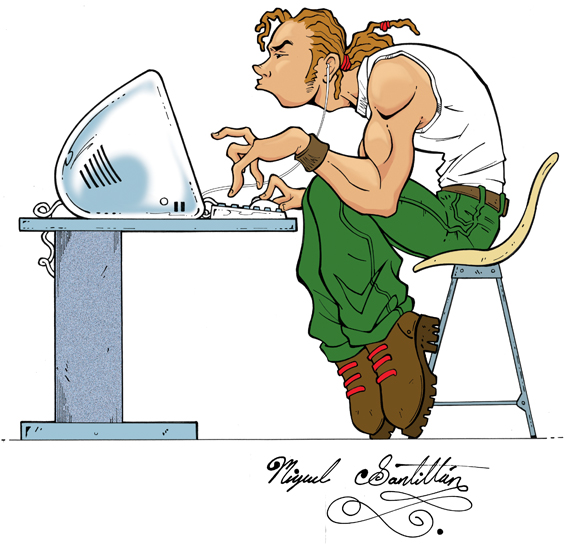 Office Sitting
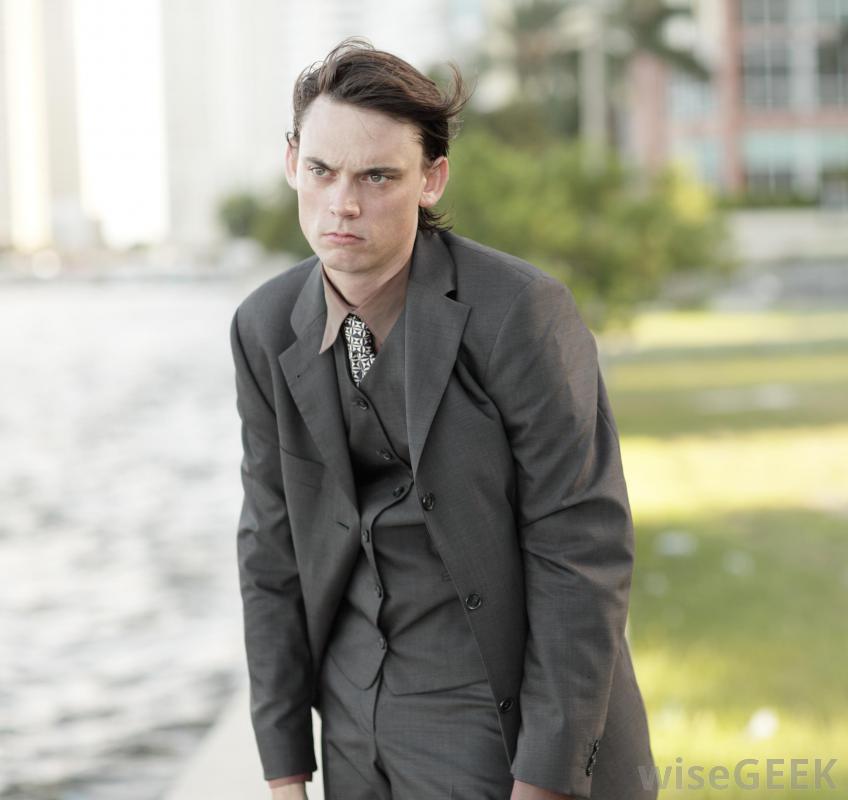 Standing
Attitude
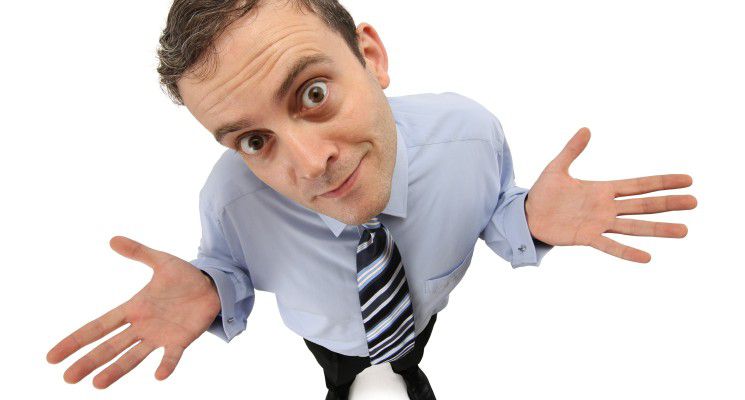 What is Impression Management?
Impression Management
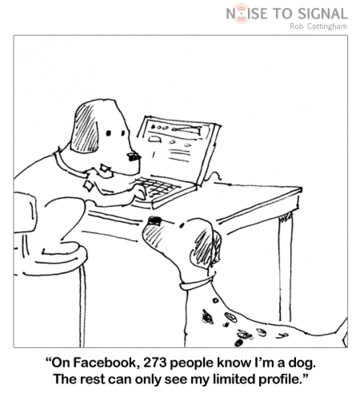 The process of portraying yourself to others in a manner  that  creates a desired impression.
Need of Impression Management
You will not get second chance to make your first impression
Within seconds of seeing a person for the first time we decide their:
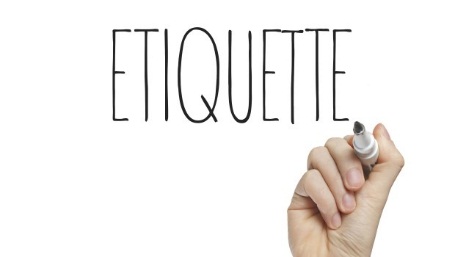 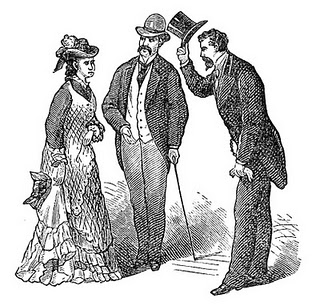 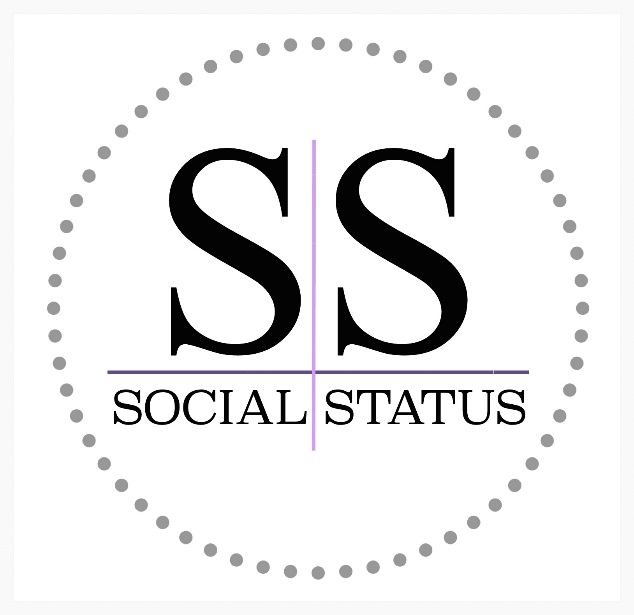 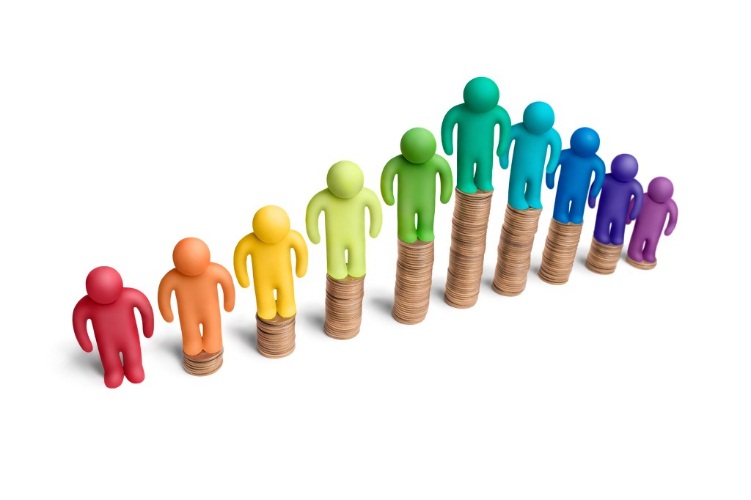 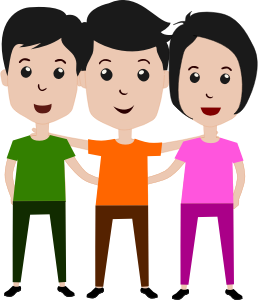 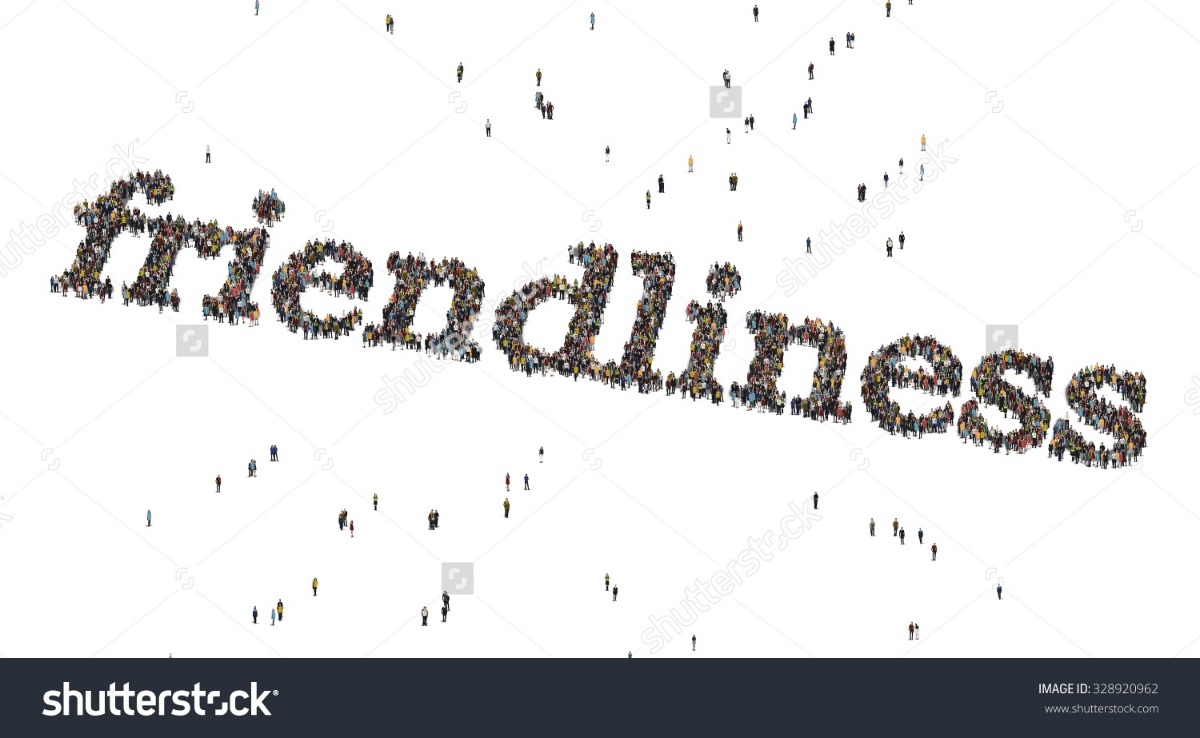 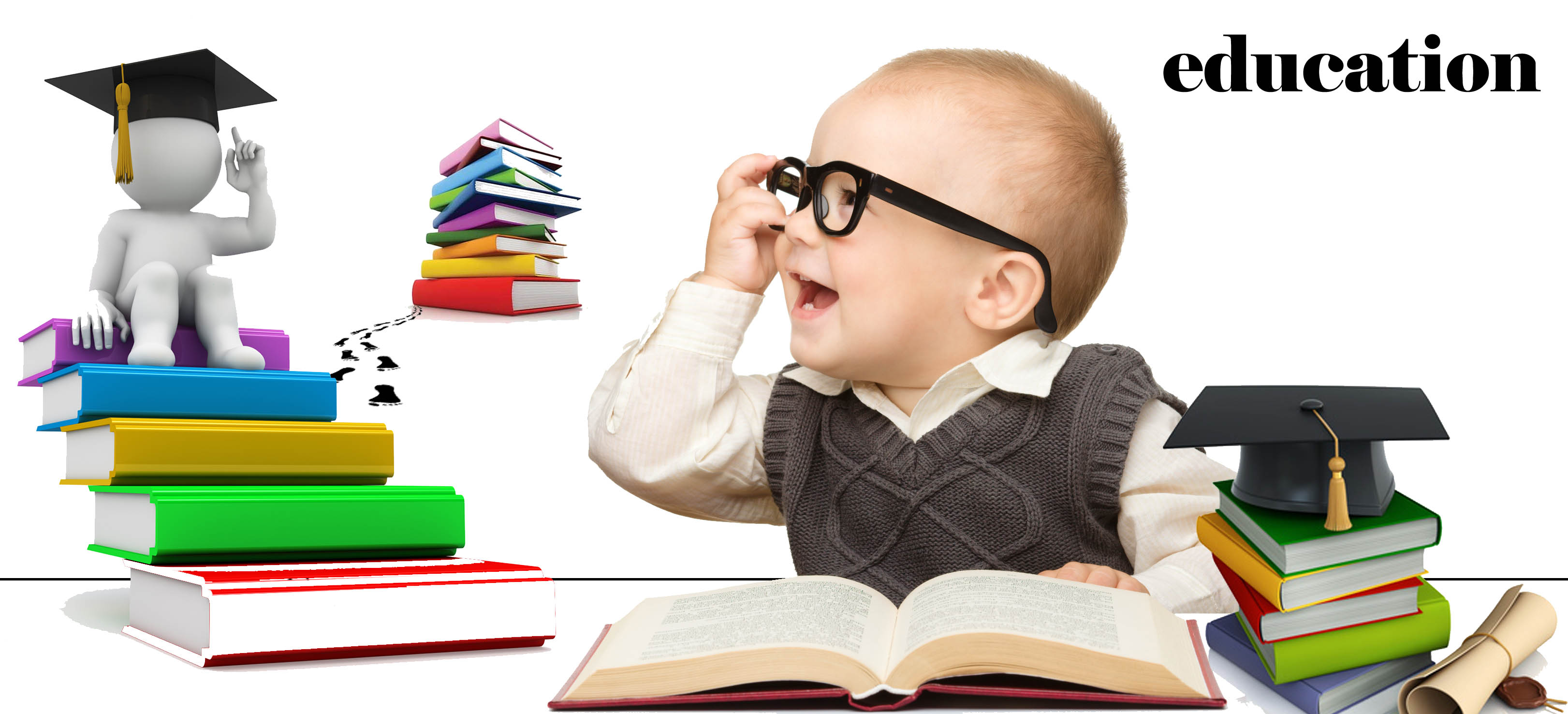 We evaluate others on the basis of
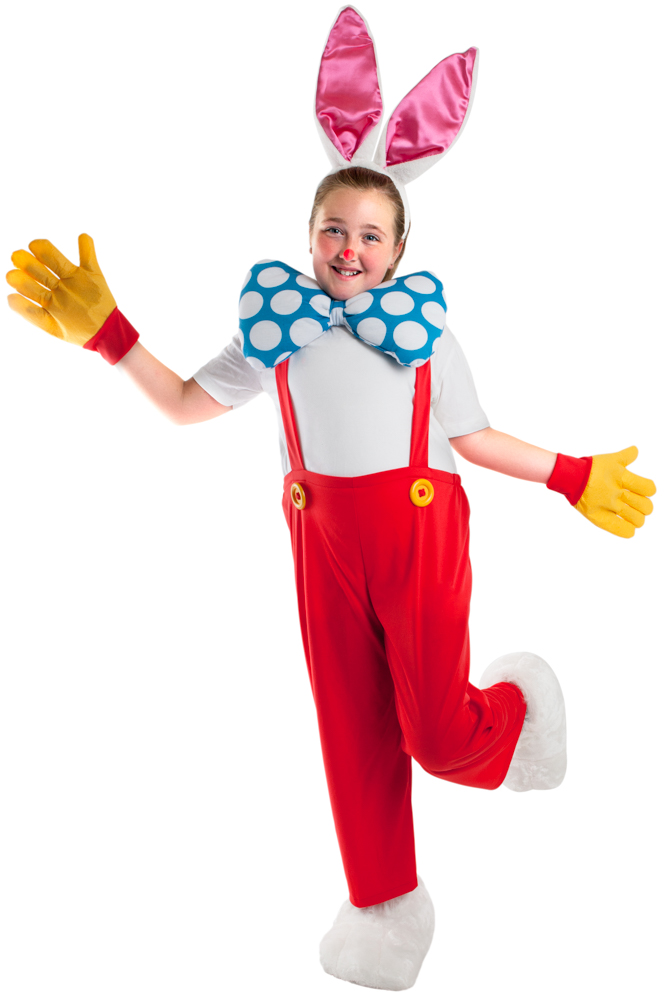 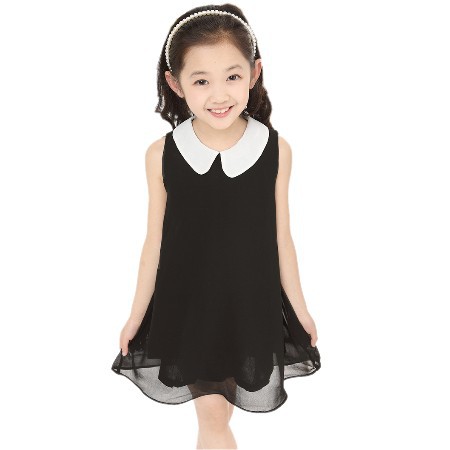 Dress
Formal Dress
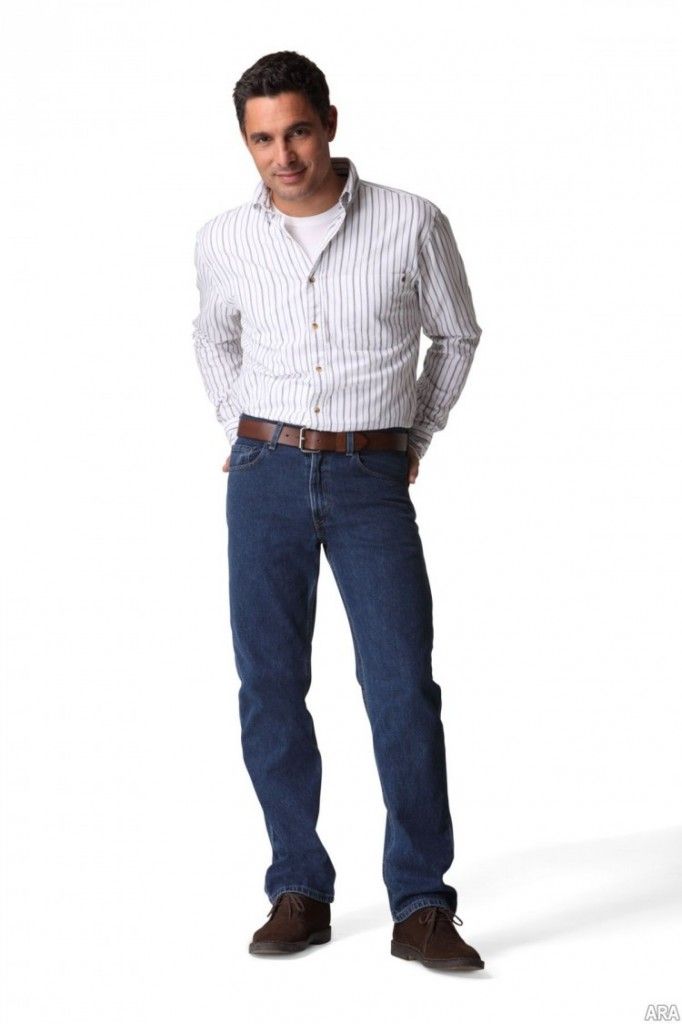 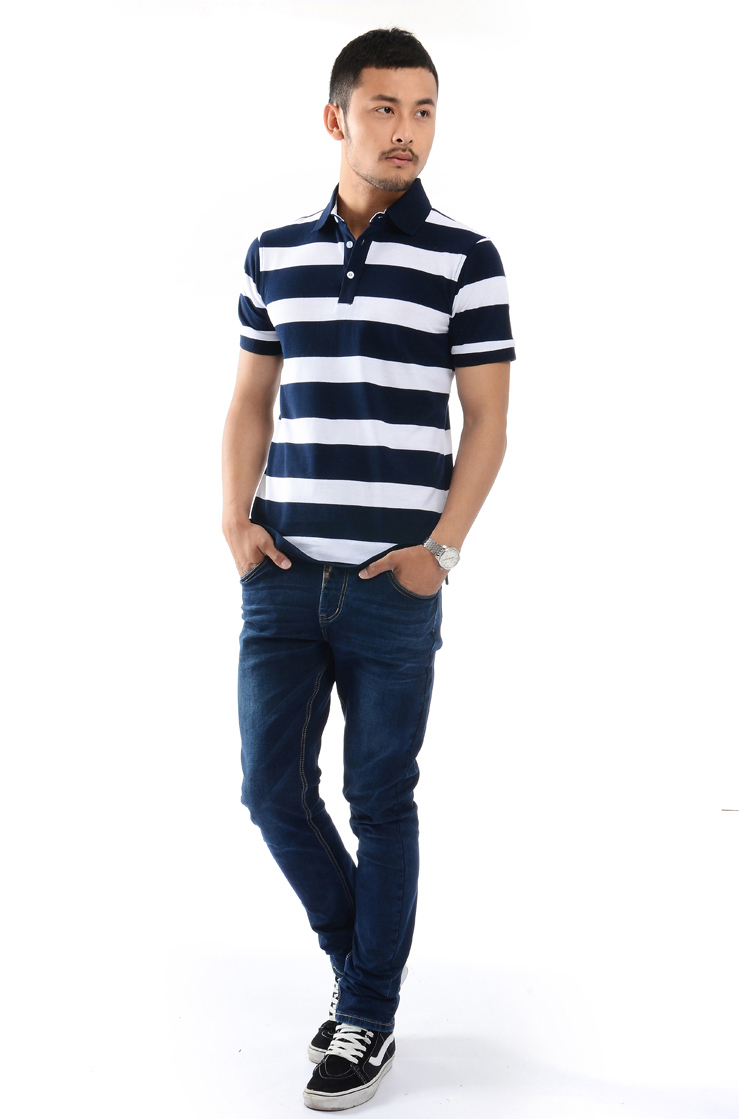 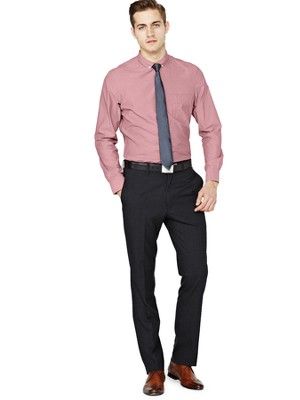 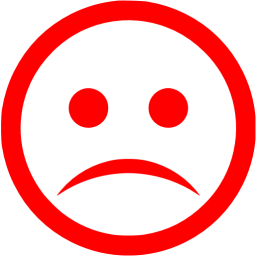 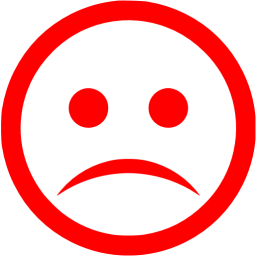 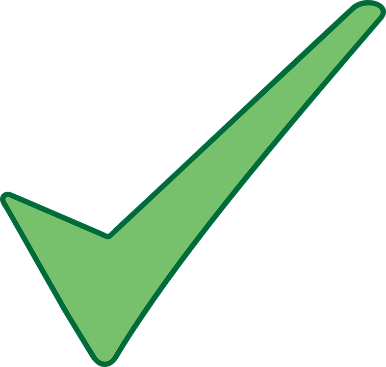 Makeup
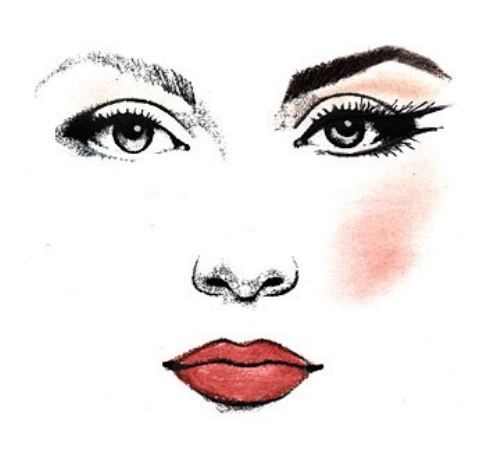 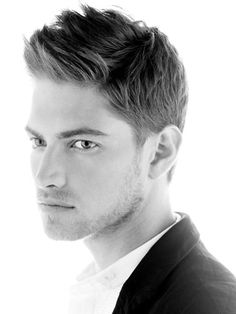 Hair Style
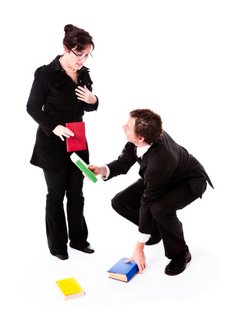 Manner and general behavior
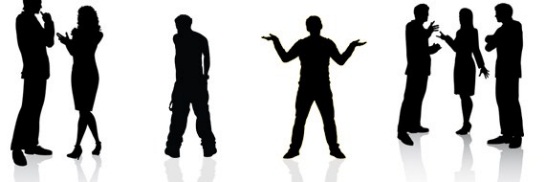 Body language
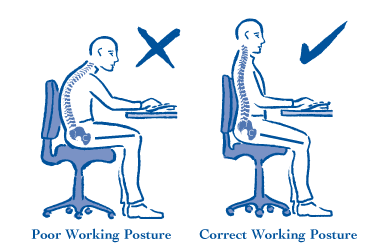 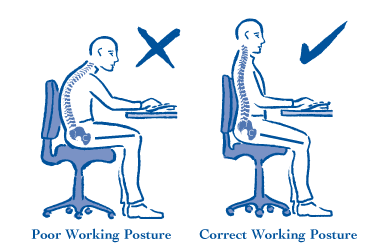 Working 
Attitude
Classroom
Attitude
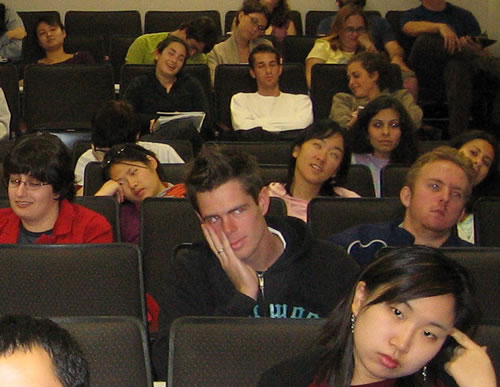 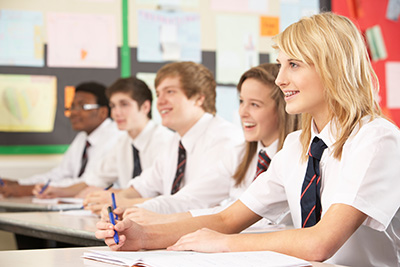 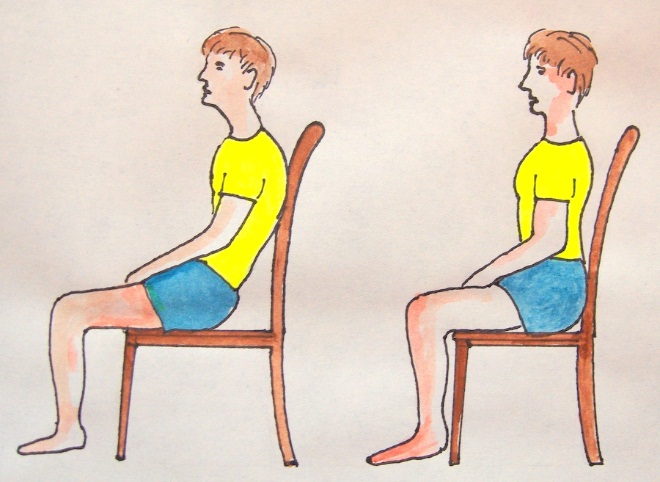 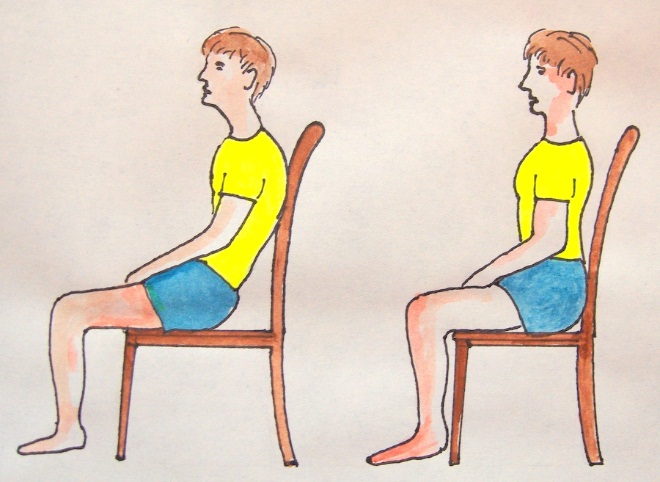 Classroom
Sitting
Office Sitting
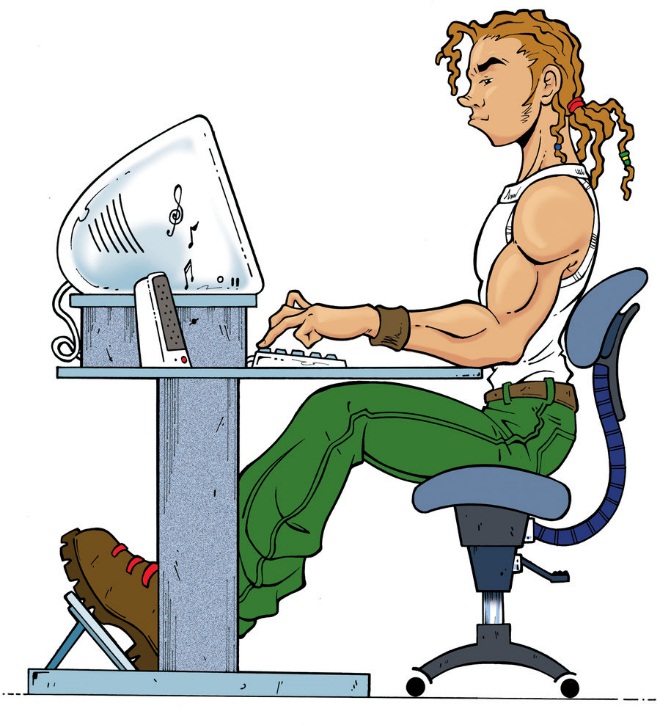 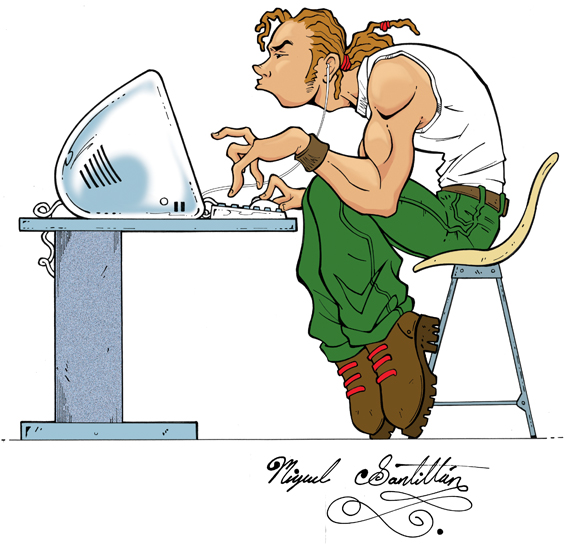 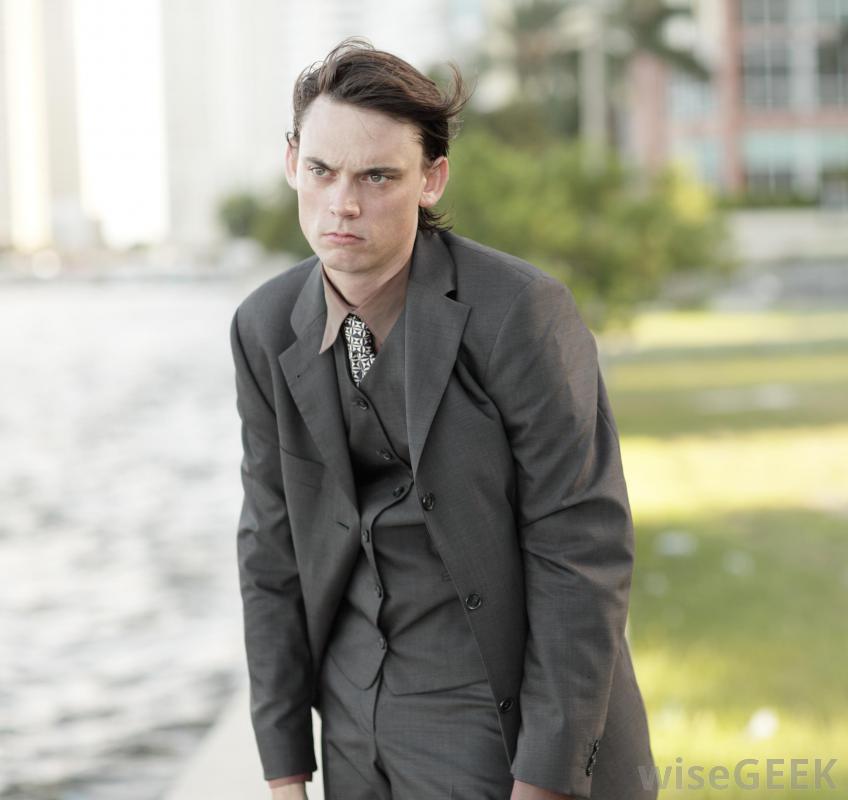 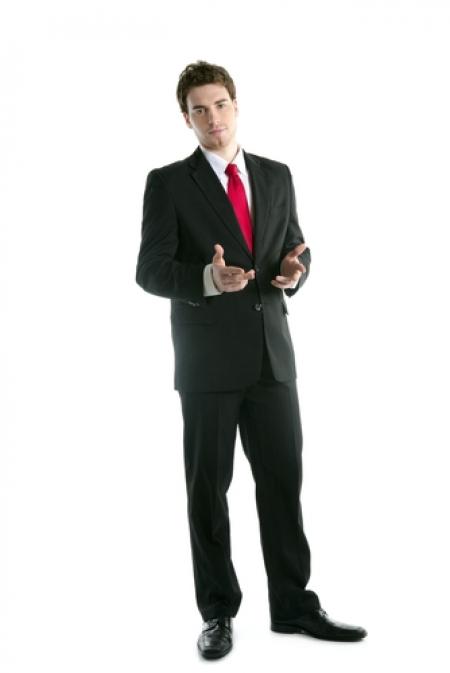 Standing
Attitude
First impressions:  93% rule
38% tone, pitch & pace of your voice
55% appearance & body language
7% what you say
IM Techniques
Sweet talk
Favors
Verbal Self-Presentation
Apologies
Excuse
Good Impression vs. Bad Impression
How To Improve Impression Management :-
Set goals. 
Commit to the change you want to create.
Dress appropriately
Learn to shake hands
Keep your body language open
Keep smiling and feel confident
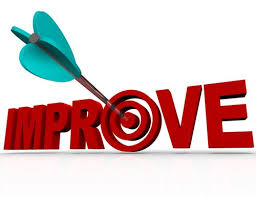 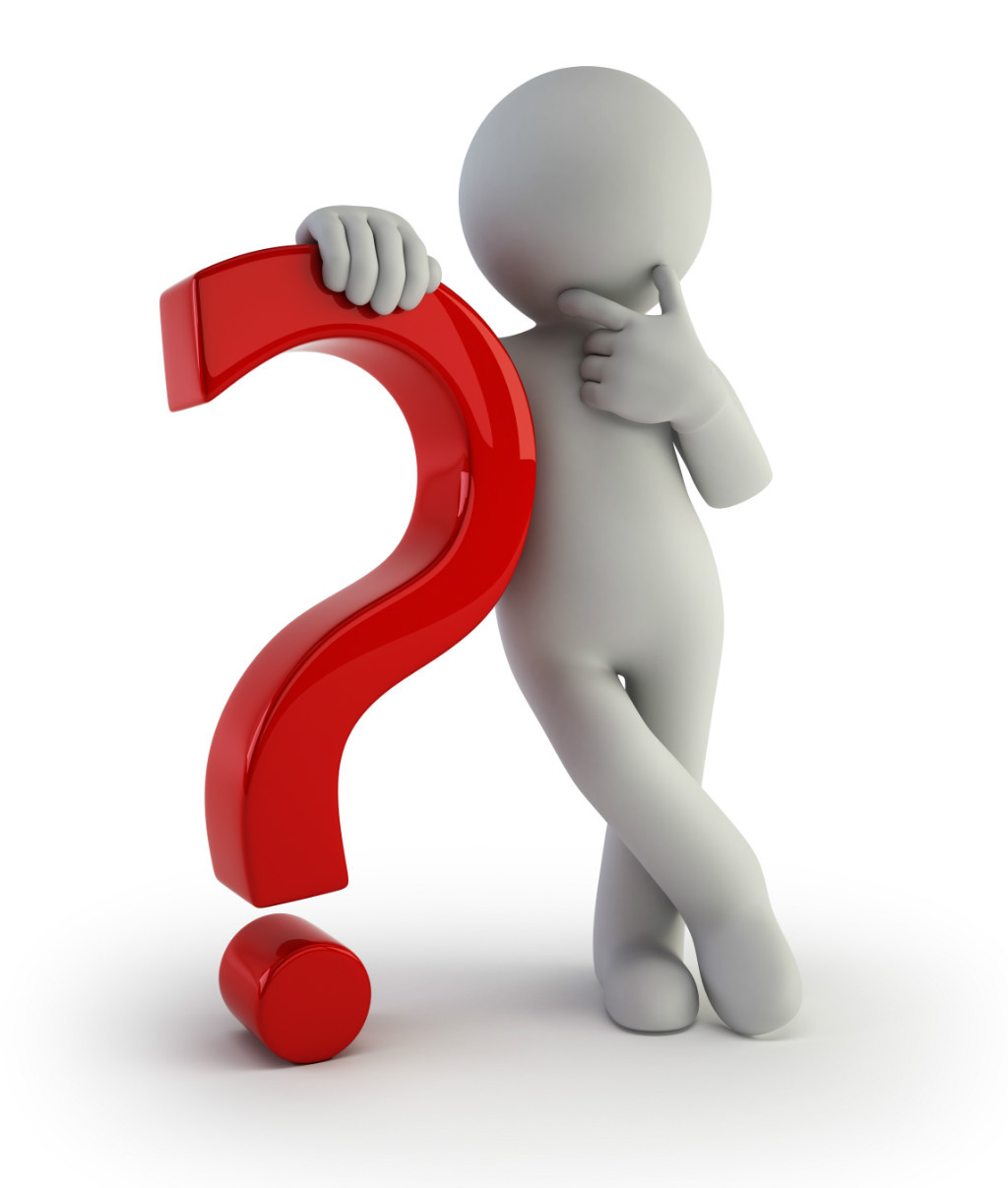 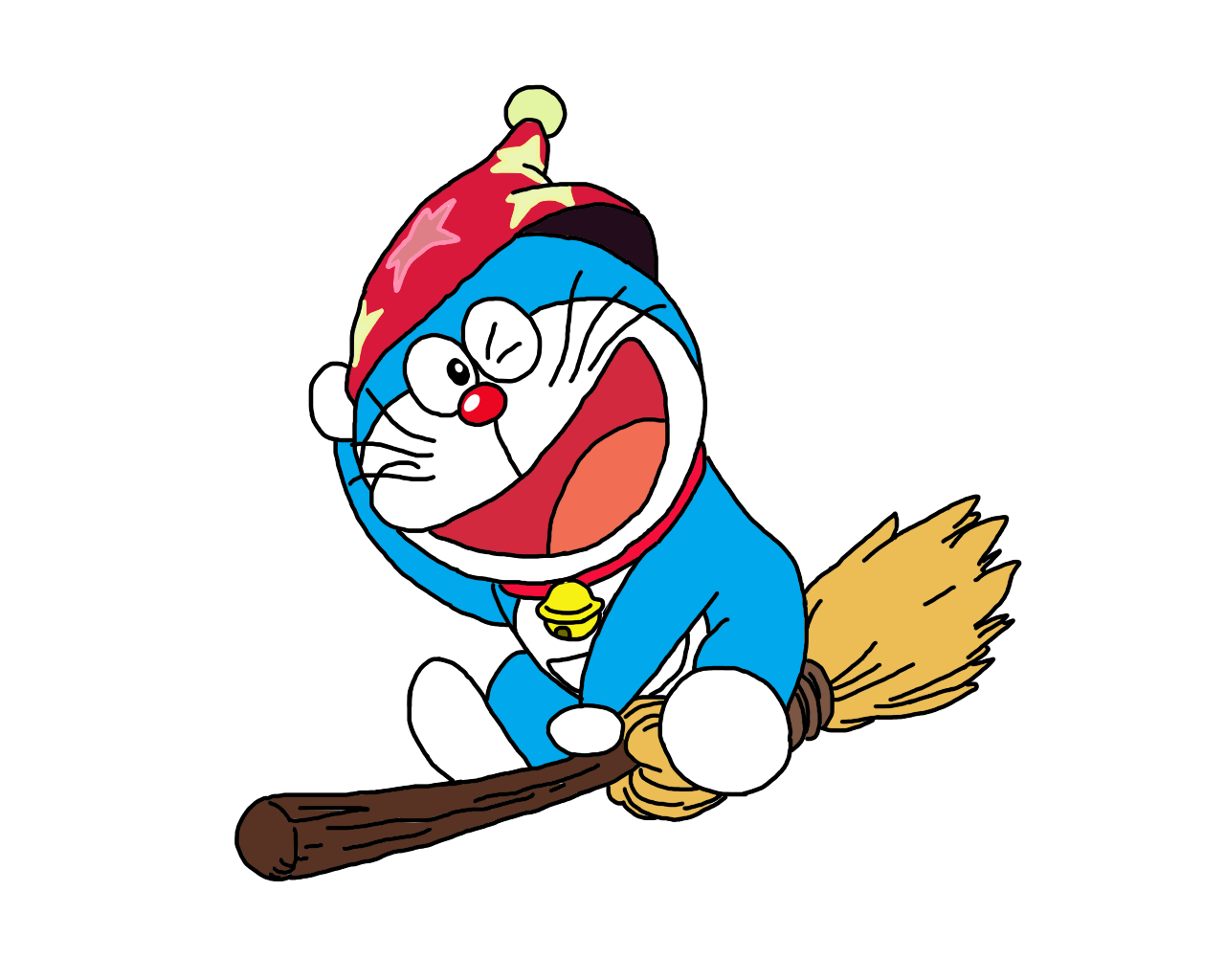 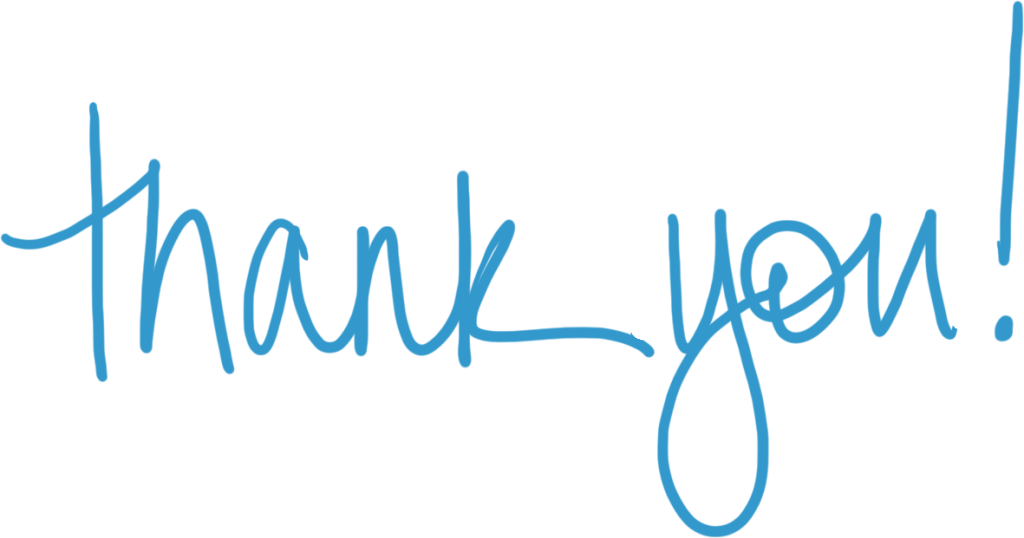